軟硬體協作創意實作
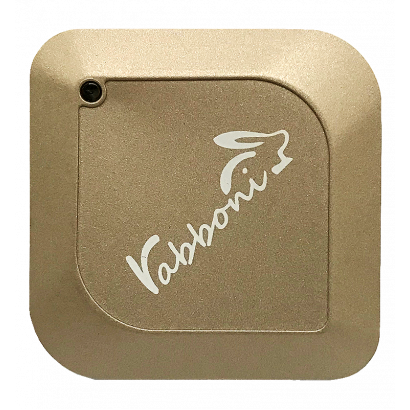 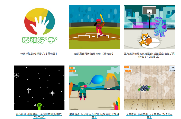 Who am I and why am I here ?
大學社會責任實踐計畫 (since 2018)
計畫主持人溫瓌岸
國立陽明交通大學電子工程系教授
國立陽明交通大學半導體學院副院長
國立陽明交通大學社會責任推展辦公室執行長
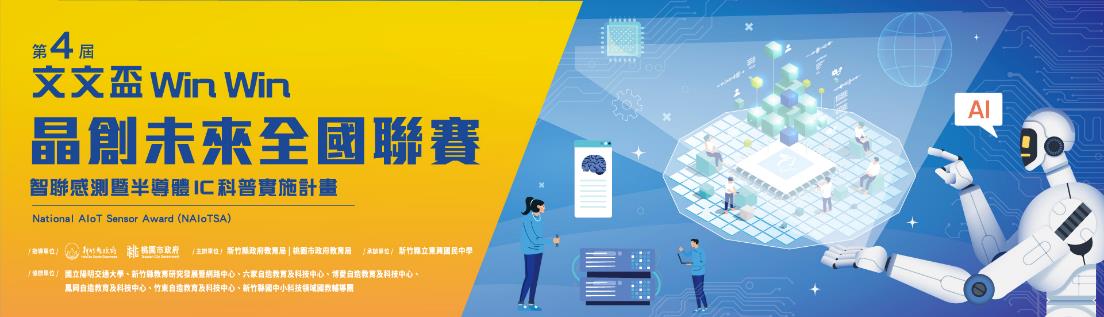 主講人 蘇啓宏
國立陽明交通大學電子研究所 研究生
參考video:
https://youtu.be/fzsPGx_sQdY
https://youtu.be/pxUh809oRzg
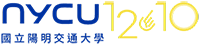 [Speaker Notes: 文文杯比賽的內容是利用robbini 以及scratch結合來製作出一個可以讓大人小孩都可以遊玩的遊戲]
AI Algorithm  演算法開發
IMU 重力感測
行動偵測
姿態偵測
數據分析
訊號分析….
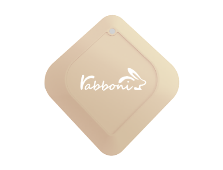 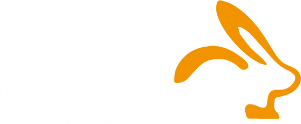 內建六軸重力感測器 (IMU: Initial Measurement Unit)
373739
244148
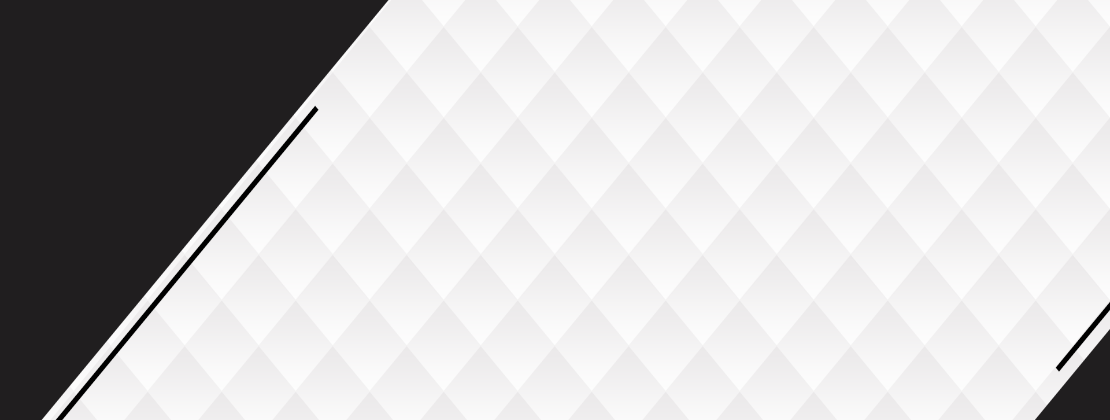 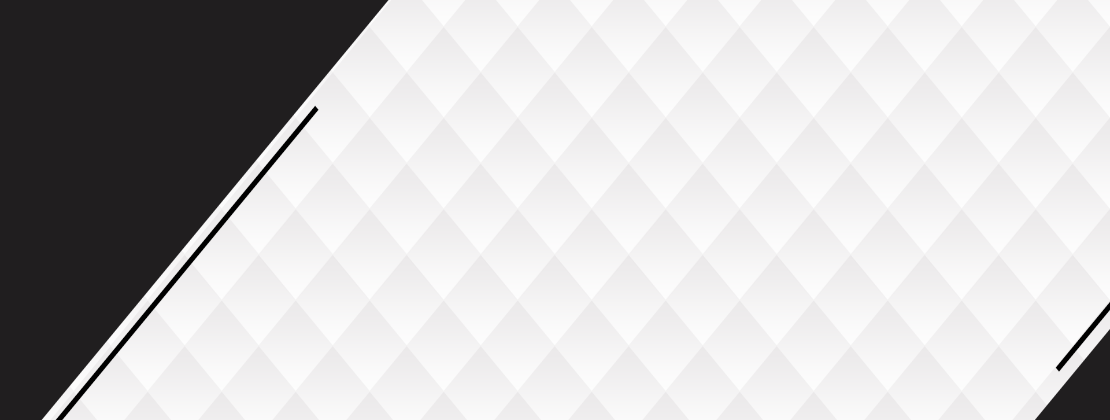 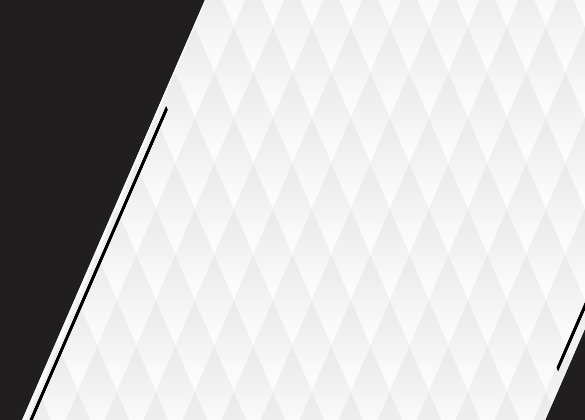 AIoT 應用程式
Sports
Health
Gaming
Education
….
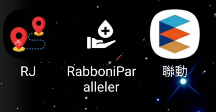 Data Extractor 重力感測數據擷取
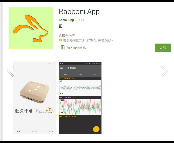 Android
iOS
IoT 物聯/雲端介面
Rabboni is not just a device,
It’s a platform.
Phone
Pad
NB
Rasberry Pie
API  應用程式介面
Scratch
Python, App Inventor
Unity
EDU 教育資源
企業社會責任
大學社會責任
縣市教育局處合作
背夾
RABBONI 多連版教學 - YouTube
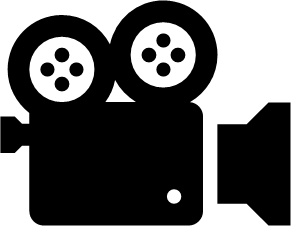 gabboni-介紹
https://youtu.be/NlmG3MB7qoc
直接看我操作
rabboni 裝置介紹
gabboni內建六軸重力感測器 (IMU: Initial Measurement Unit)、BLE藍芽傳輸及運算元件
可即時傳輸感測讀值並提供取樣頻率及動態範圍之多樣選擇
配有LED燈，指示rabboni運作狀態及電量顯示。
LED指示燈
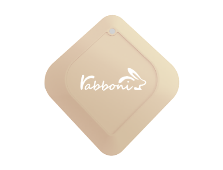 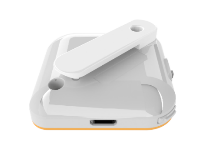 右側功能鍵
左側功能鍵
4
gabboni-感測參數及軸向介紹
直線軸：X/Y/Z加速度 (Acceleration)
環狀軸：X/Y/Z 角速度 (Gyro)
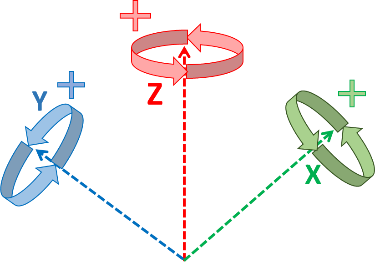 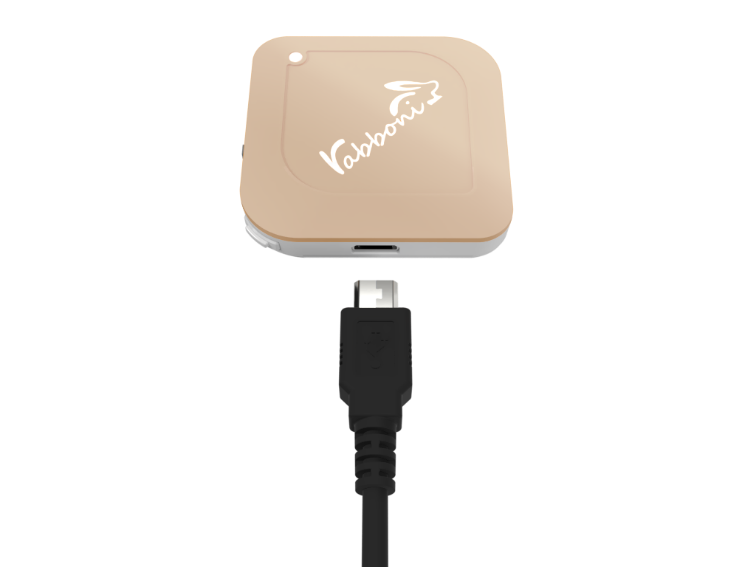 Y+
根據InvenSense 官方文件ICM-20689-v2.2-002.pdf  Page:18
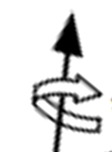 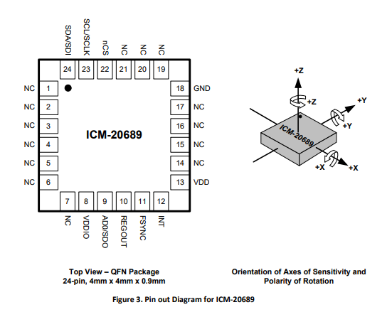 X+
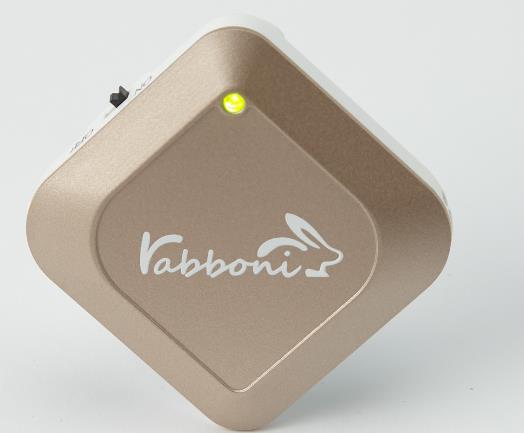 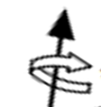 Z+
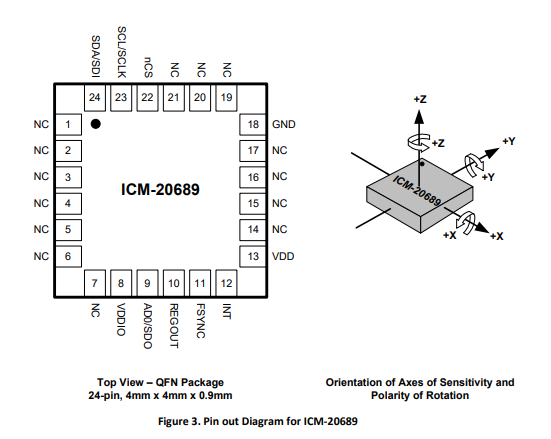 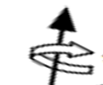 ICM20689
ICM20689
Sensor位置
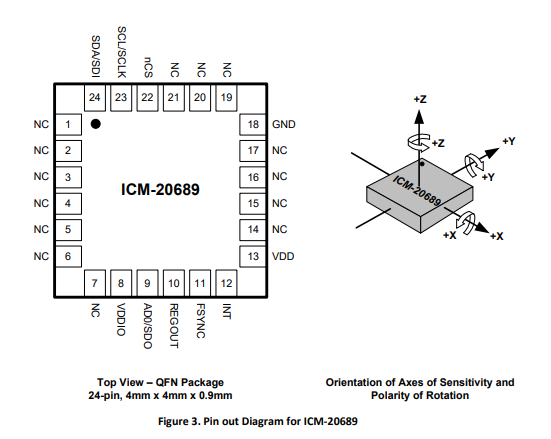 電源開關鍵
USB mini 接口
LED指示燈
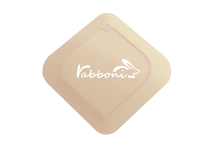 gabboni-操作功能介紹
右側功能鍵
左側功能鍵
左側功能鍵
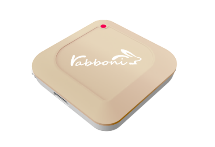 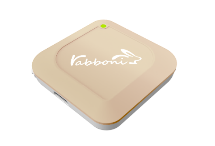 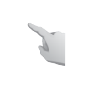 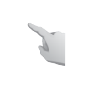 [紅燈閃爍]計數記錄中
[綠燈閃爍]藍芽廣播中
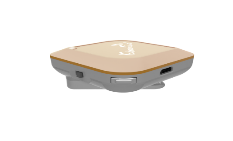 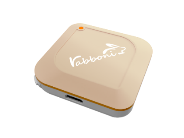 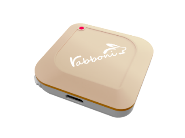 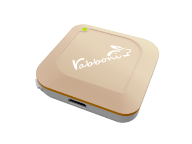 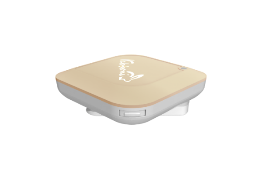 電量大於70%
電量介於70% 到30%
電量小於30%
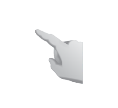 [長按右鍵5秒]可以確認電量狀態
gabboni-配件介紹
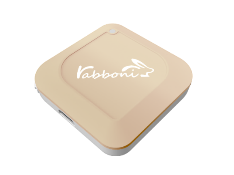 魔鬼氈手腕帶 ，寬2公分、長27.5公分
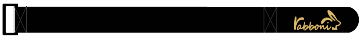 gabboni背夾(拆卸須將螺絲工具)
提供使用者跑步或行進間gabboni主體
與鞋面穩固結合，確保動作的正確偵測。
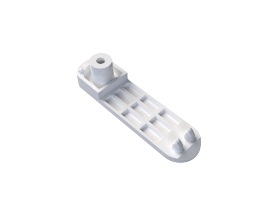 gabboni本體 (正面)
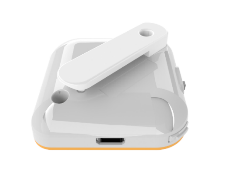 USB轉接線一條
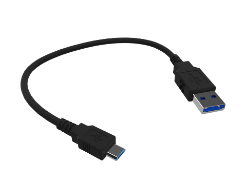 提供使用者跑步或行進間
gabboni主體與鞋面穩固
結合，確保動作的正確偵測。
gabboni本體 (背面)
USB Type A轉接 USB mini線，
可提供傳輸數據以及充電功能。
安裝安裝……再安裝  But for what ?
Scratch
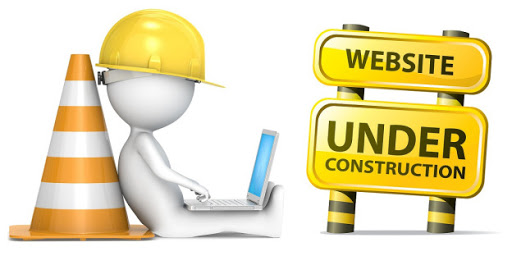 Rabboni
Scratch桌面板多連程式下載
https://12u10.lab.nycu.edu.tw/download/4069/
1. 進入連結：
2. 會直接下載「rabboni_api_v3.1.zip」壓縮檔
3. 選擇解壓縮檔案至適合的目錄，就會在所選的目錄看到「rabboni_api_v3.1」資料夾
4. 點選資料夾，再進入到rabboni_api_v3.1，會看到有4個壓縮檔及1個pdf檔(如下圖)
5. 解壓縮「Scratch.zip」至適合的目錄，就可得到「Scratch」資料夾
6. 點選「Scratch」資料夾，進入到「多連版(通用藍芽4)」的資料夾，會看到「rabboni_桌面多連UI優化版_v0.2.1.rar」壓縮檔
7. 解壓縮「rabboni_桌面多連UI優化版_v0.2.1.rar」 至適合的目錄，再所選的目錄就可看見「Profile」資料夾
8. 點選「Profile」資料夾，可看見「rabboni_app.exe」，即為Scratch桌面板多連程式
4
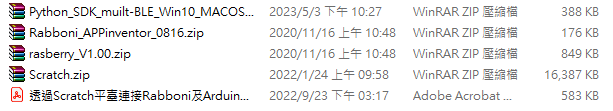 8
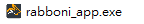 Scratch
Scratch桌面板多連使用說明-USB連線
Scratch桌面板多連使用說明-USB連線
1. 解壓縮後，打開資料夾，點擊應用程式開啟
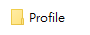 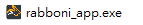 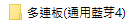 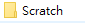 Scratch
2.應用程式開啟後
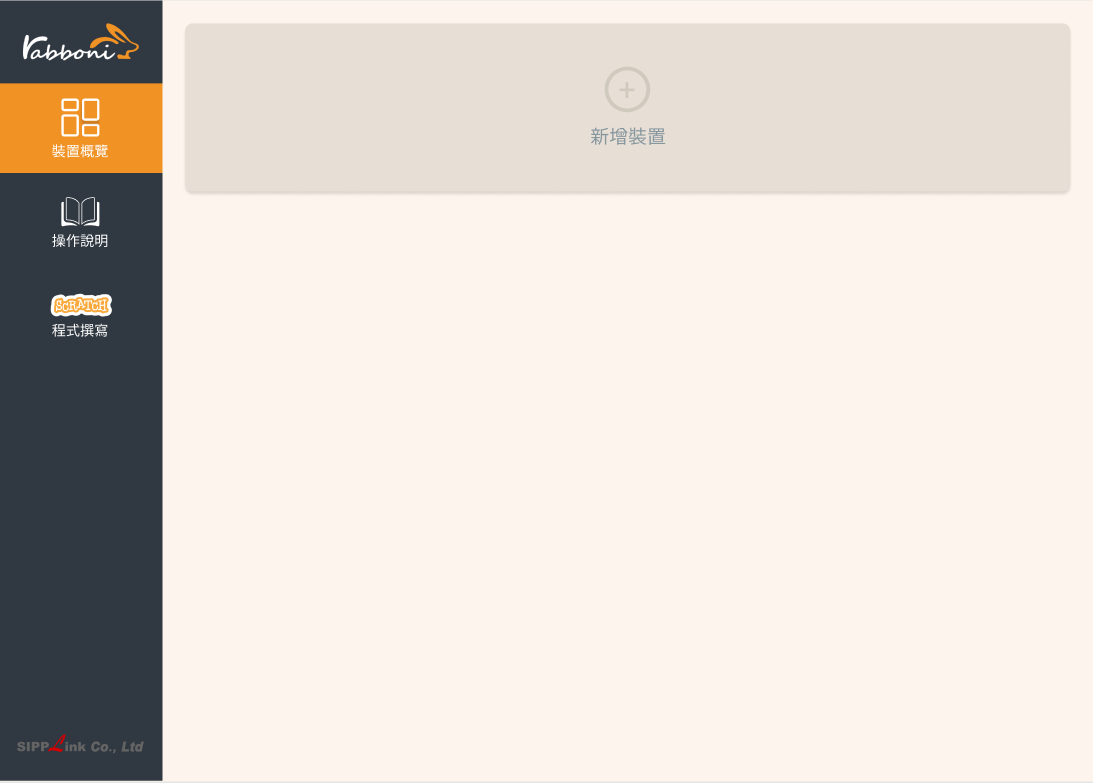 3.點擊新增裝置
4.出現選擇連線方式視窗，可以選擇USB或藍芽連線
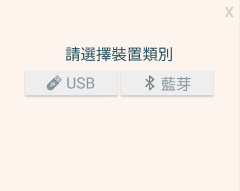 注意!!!
USB最多只能連線一個rabboni，藍芽最多同時4個裝置
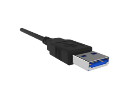 接到電腦USB
Scratch桌面板多連使用說明-USB連線
7.選擇裝置
9.選擇 「確認」
5.連結USB與電腦
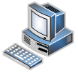 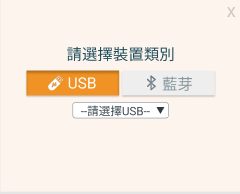 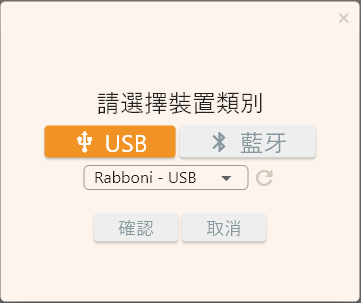 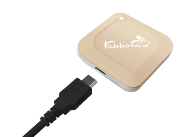 Scratch
6.點擊USB的選項
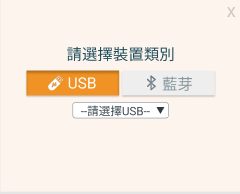 8.選擇 Rabboni – USB HID UART Bridge
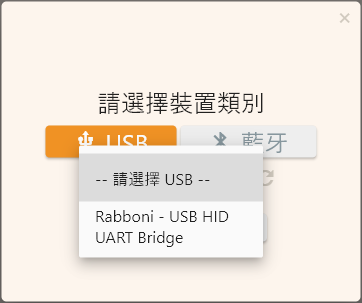 Scratch
Scratch桌面板多連使用說明-藍芽連線
Scratch桌面板多連使用說明-藍芽連線
5.選擇欲連結rabboni裝置的MAC碼
1.連結藍芽dongle與電腦(若電腦沒有藍芽)，筆電有藍芽功能的，請確認藍芽在4.0以上5.1以下。
3.點擊「藍芽」的選項
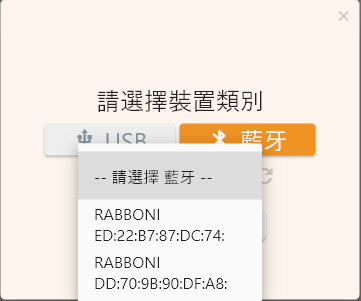 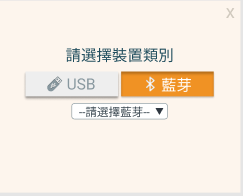 Scratch
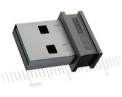 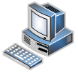 MAC碼在rabboni的本體背面
2.短按右鍵1秒，開始藍芽連線，綠燈會閃爍直到配對成功。若無配對到手機，會自動於30秒後停止廣播。
4.選擇裝置
6.選擇 「確認」
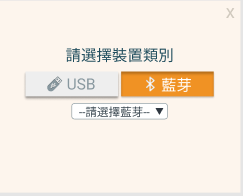 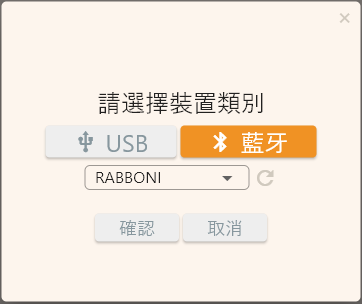 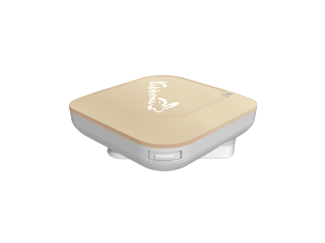 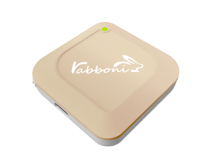 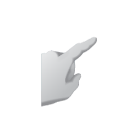 Scratch桌面板多連使用說明-藍芽連線
7.數字跳動代表連線成功
8.可以編輯裝置在電腦上的名稱，會對應到Scartch裡
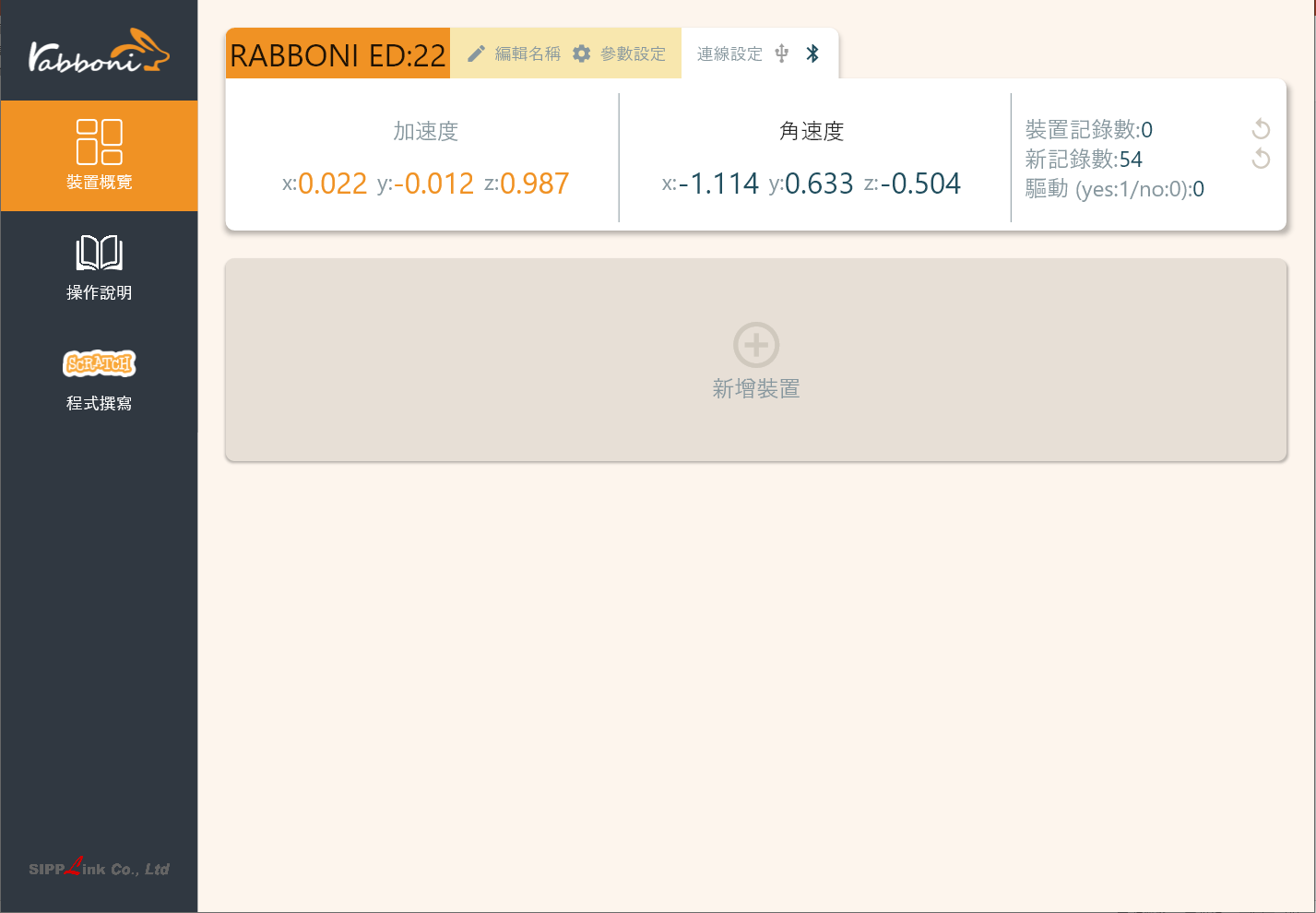 Scratch
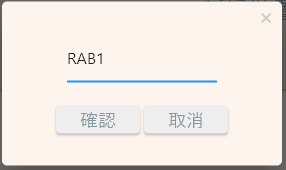 9.按下「確認」後，名稱改變
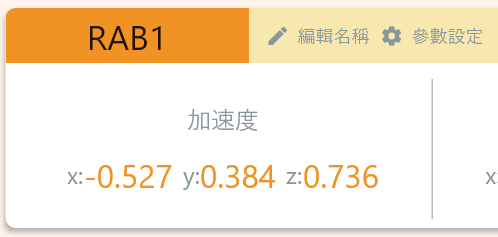 Scratch桌面板多連使用說明-藍芽連線
10.新增其他裝置
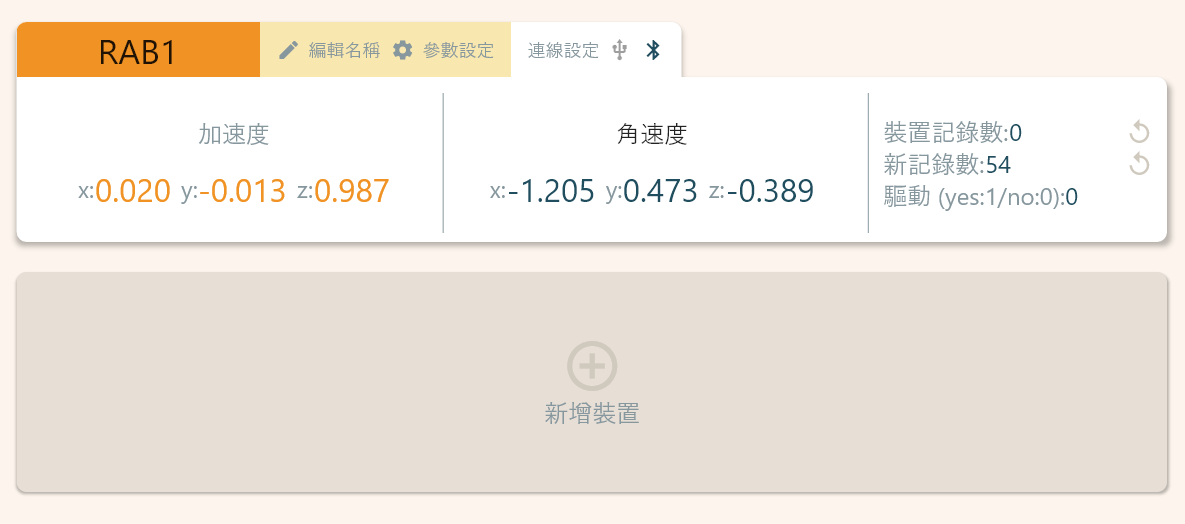 Scratch
11.點擊新增第二個、第三個裝置(回到步驟3)
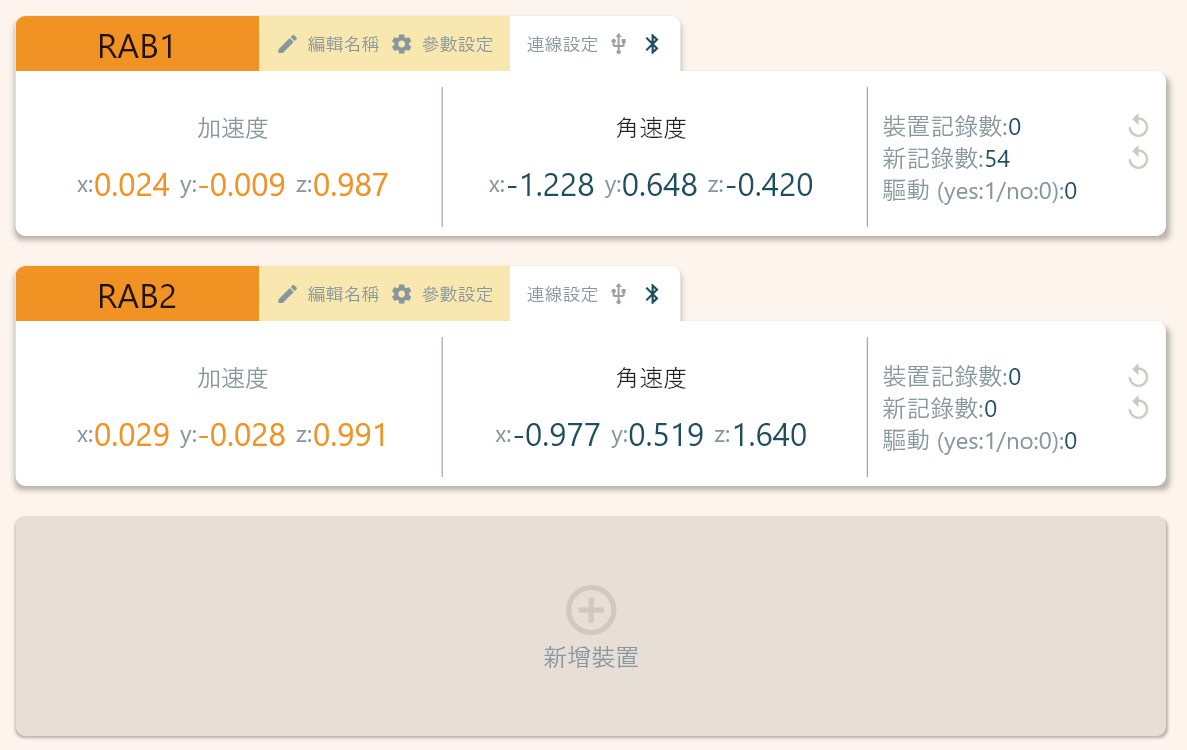 12.點擊左邊Scratch的ICON
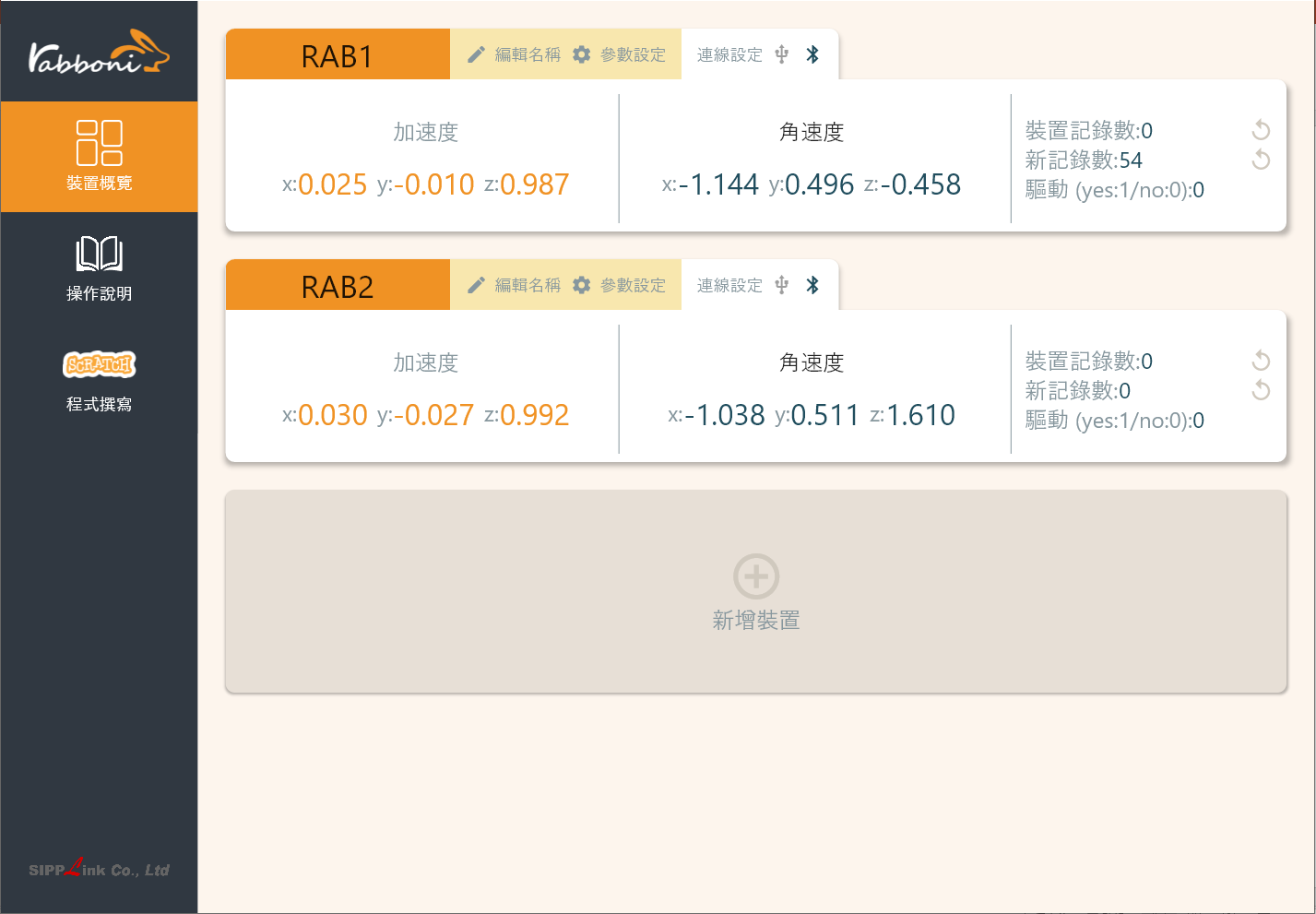 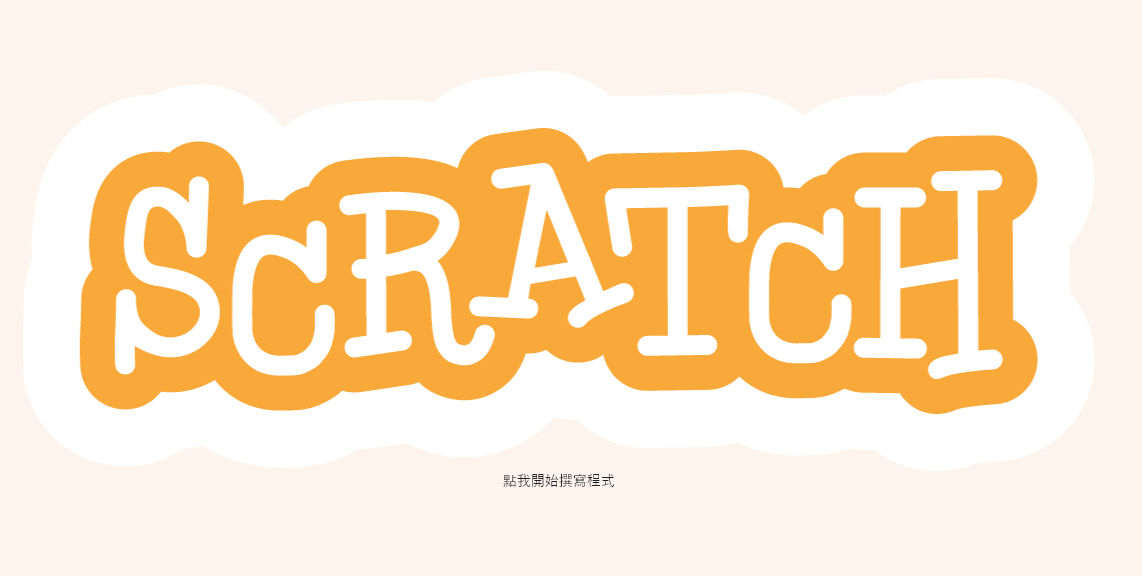 Scratch
13.點擊Scratch的ICON，跳轉到瀏覽器
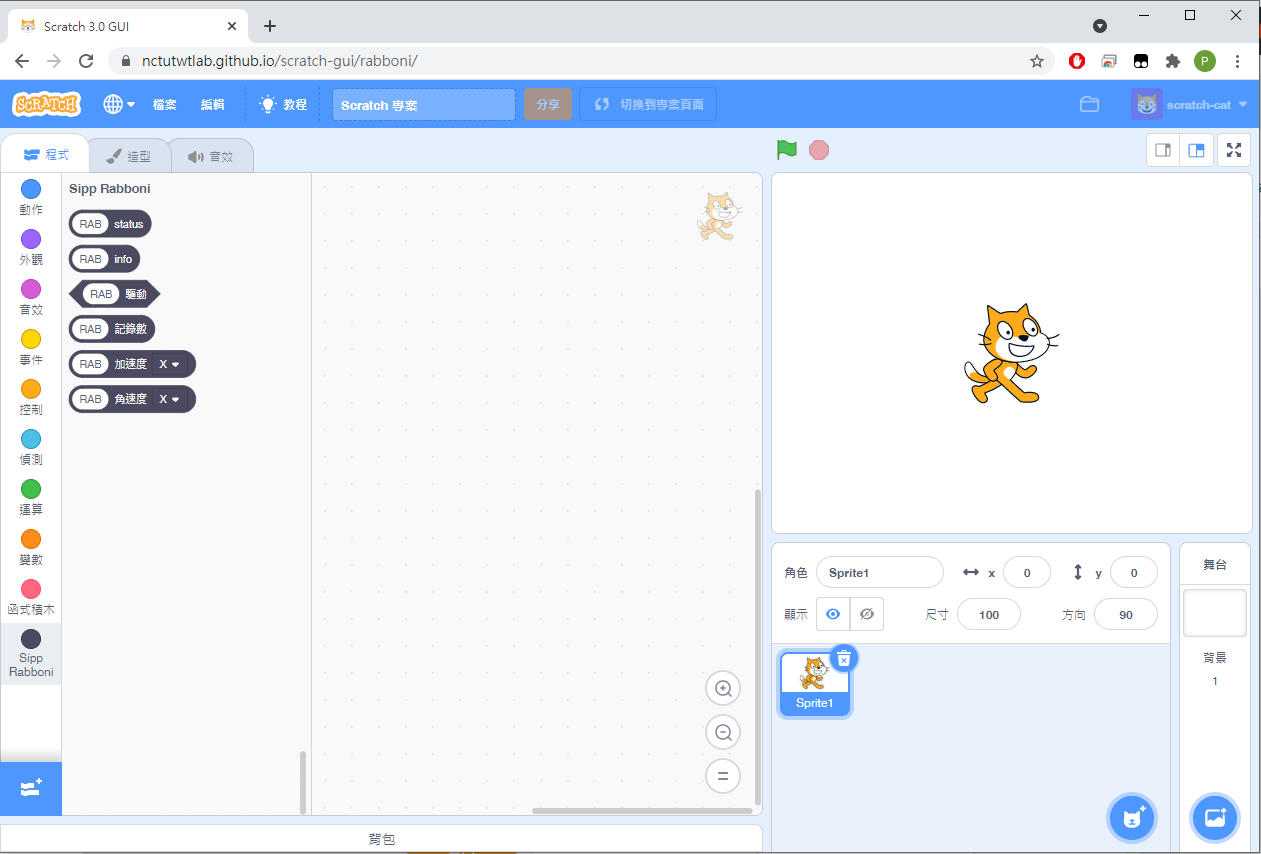 https://nctutwtlab.github.io/scratch-gui/rabboni/
14.添加rabboni套件，即可使用rabboni與scratch互動
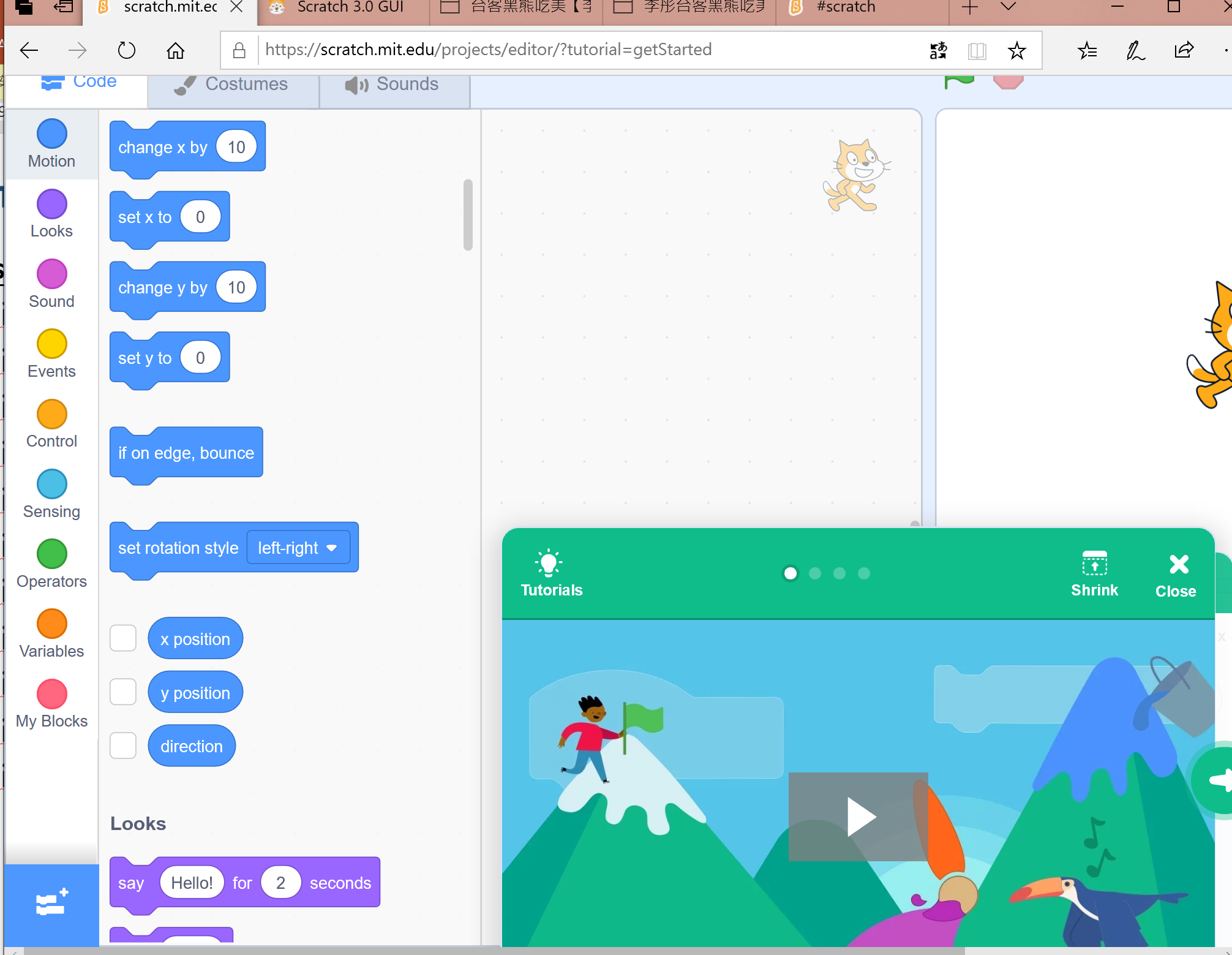 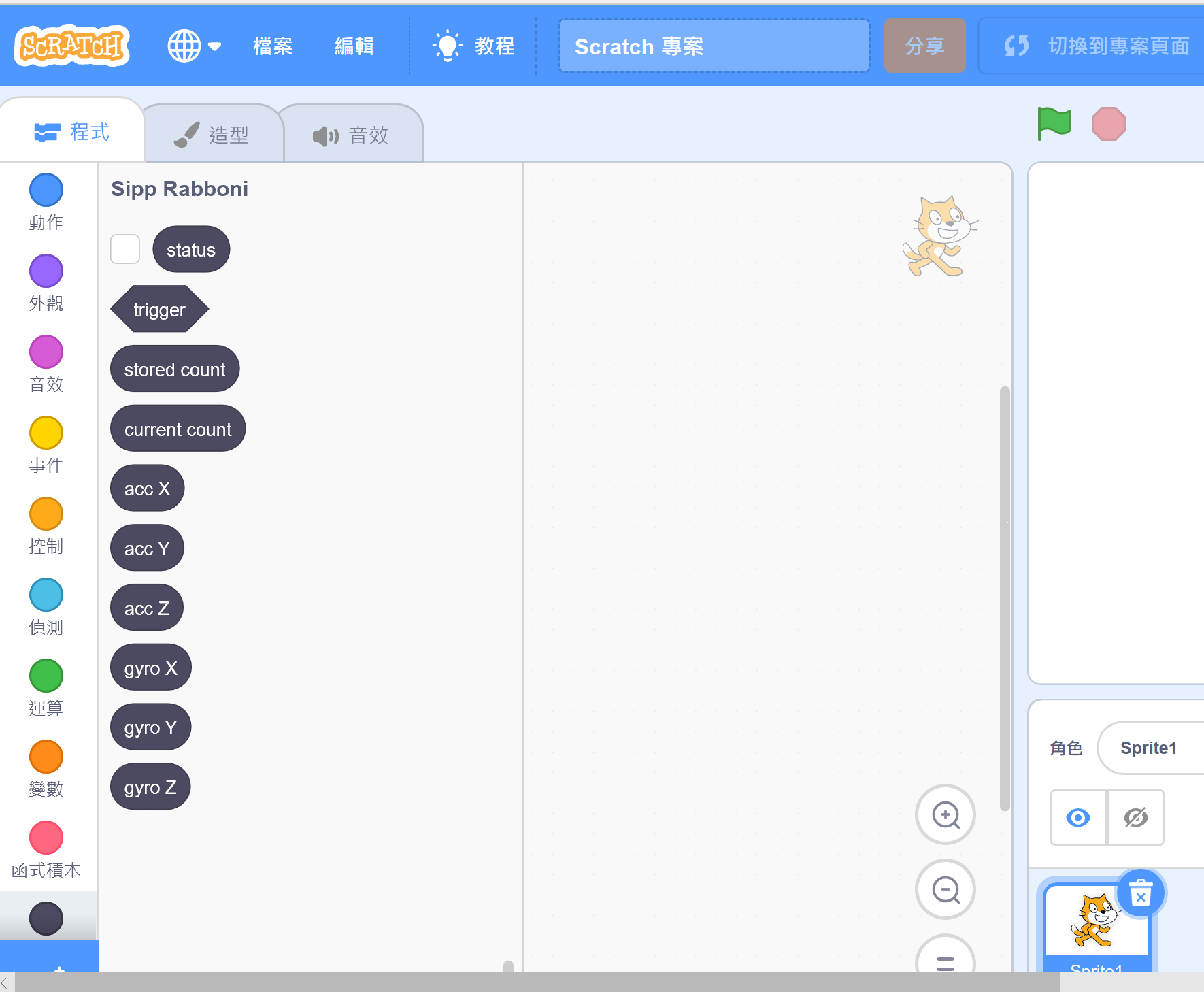 Scratch
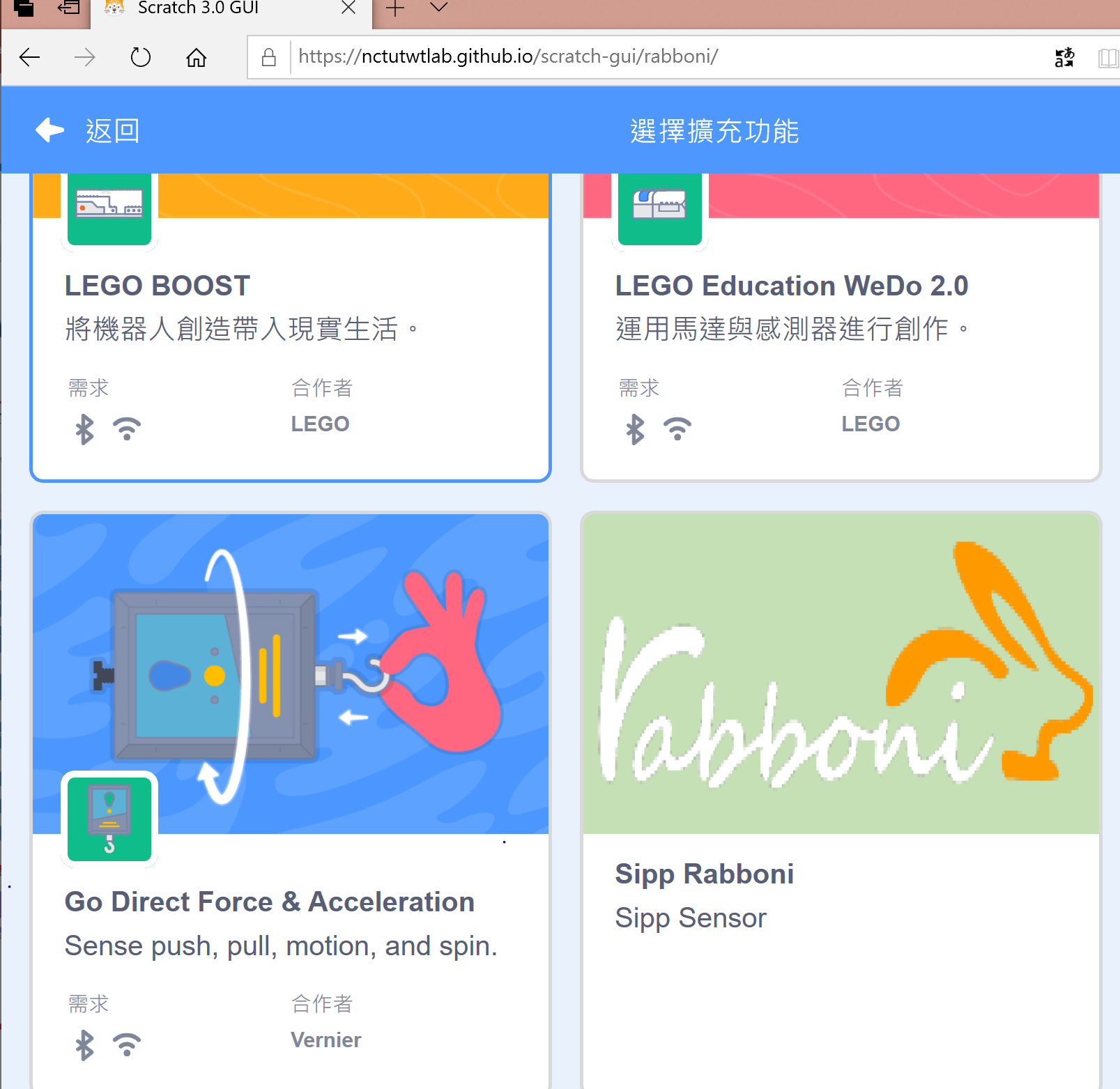 Semihoot遊戲:
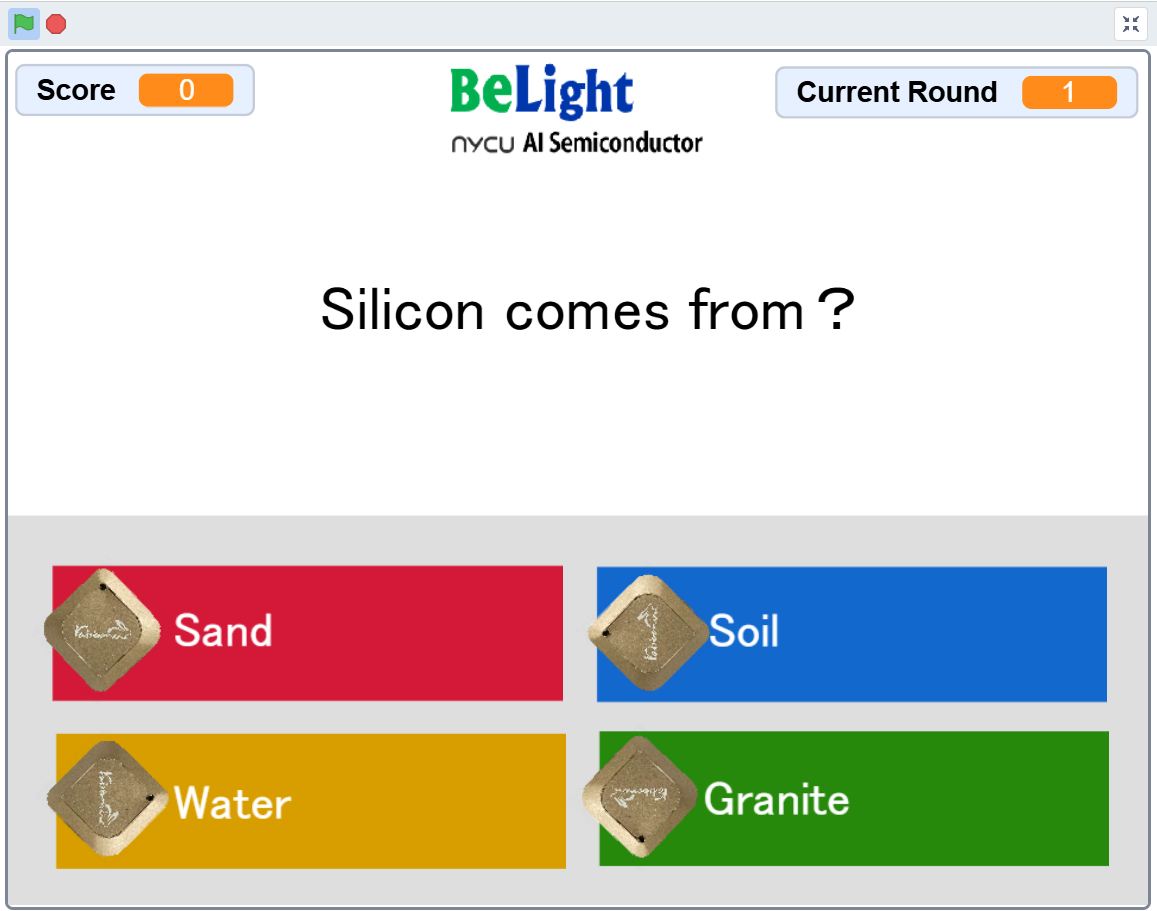 Semihoot 非常適合搭配線上教學，有效提高學生專注度、學習成效、成就感。請操控rabboni來選擇正確的答案吧
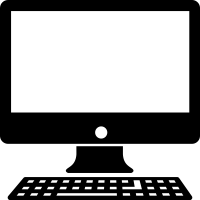 Semihoot :
Semihoot遊戲(1/4)  選擇背景
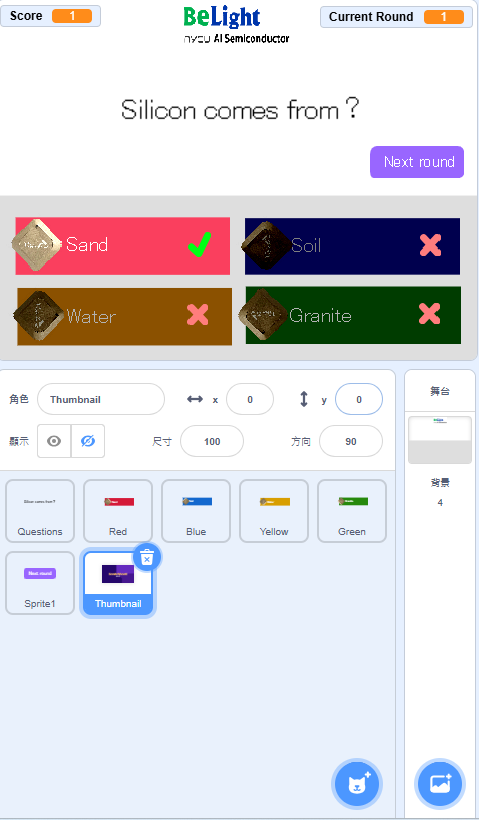 1
選擇背景
2
選擇生成背景方式
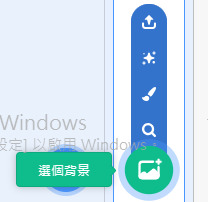 上傳自己下載的圖片
隨機背景
小畫家
搜尋
Semihoot遊戲(2/4)  選擇角色
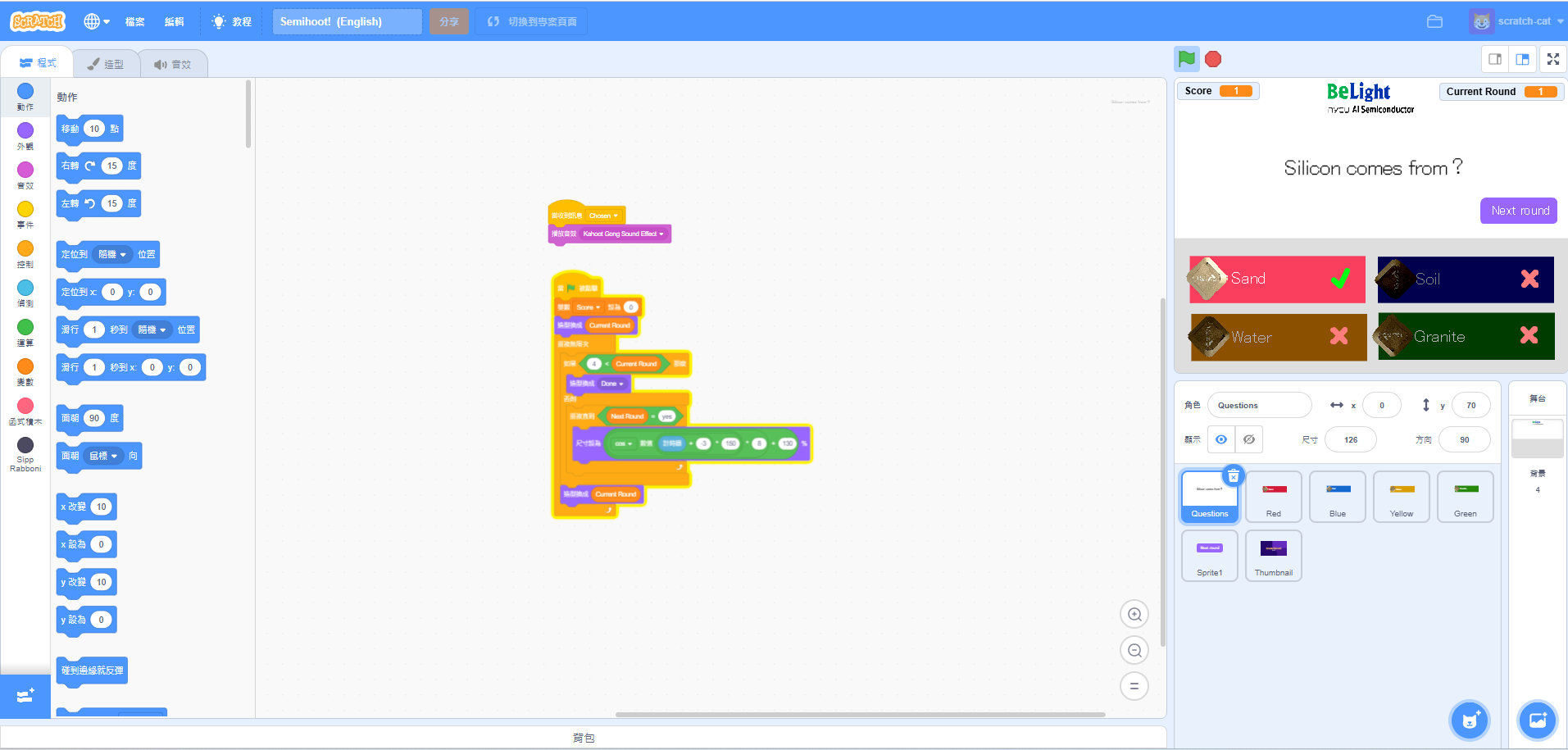 3
選擇音效
2
選擇造型
1
選擇角色
Semihoot遊戲(3/4)  編輯程式
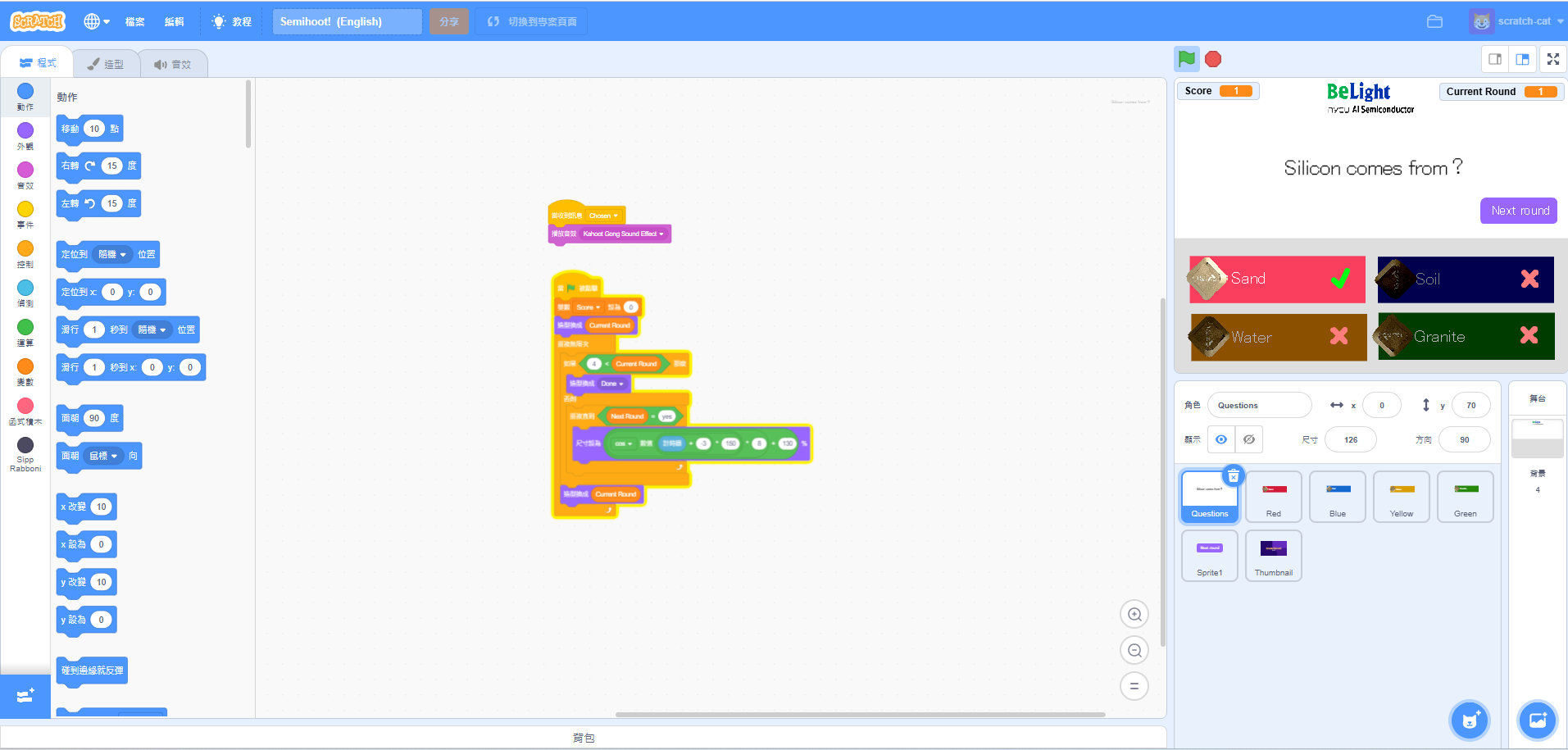 編輯角色程式
Semihoot遊戲(3/4)  編輯程式
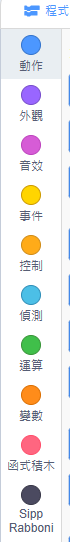 打勾可以顯示到遊戲畫面(方便debug)
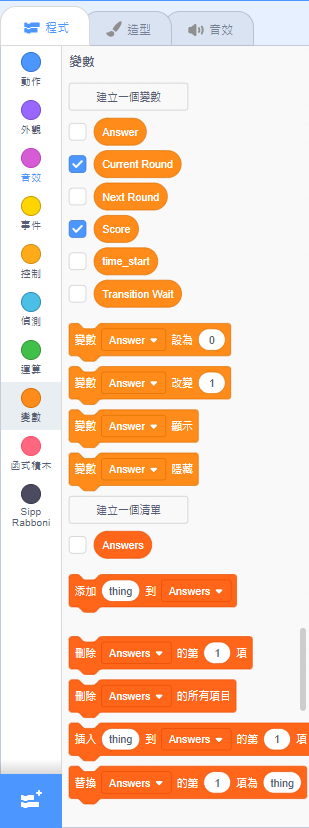 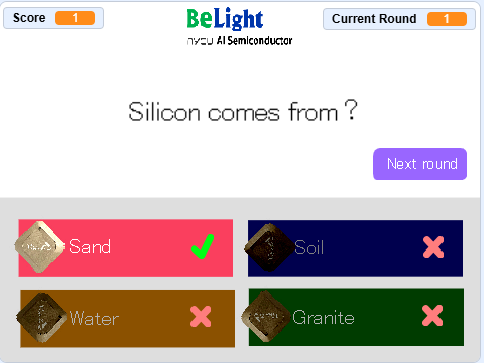 Semihoot遊戲(3/4)  編輯程式
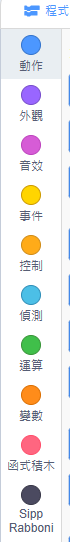 Rabboni加速度、角速度…….
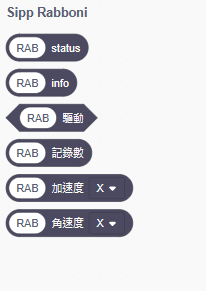 Semihoot遊戲(4/4)  編輯程式
1.新增題目
2.新增答案
3.調整遊戲參數
Semihoot遊戲(4/4)  編輯程式
1.新增題目
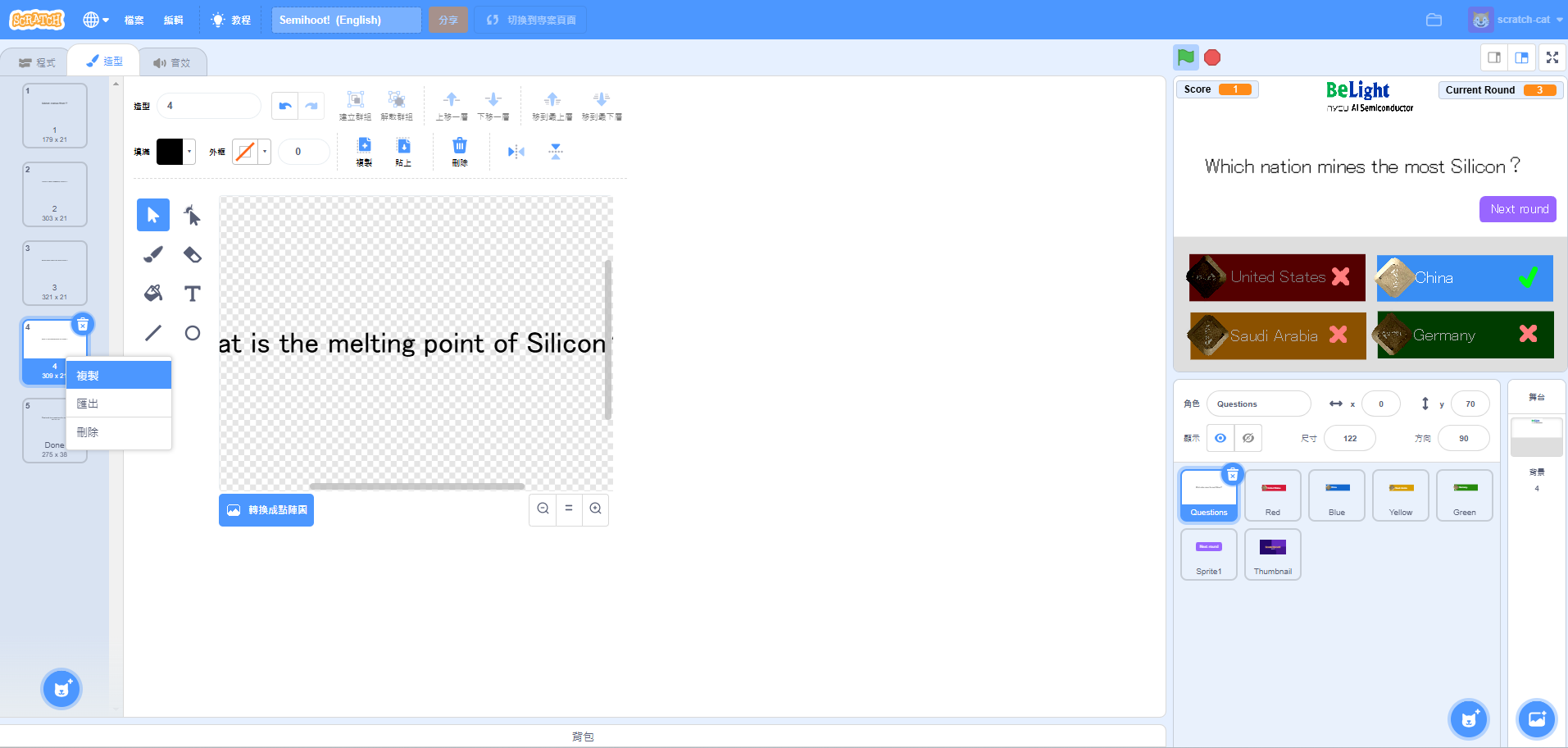 複製以新增題目
Semihoot遊戲(4/4)  編輯程式
1.新增題目
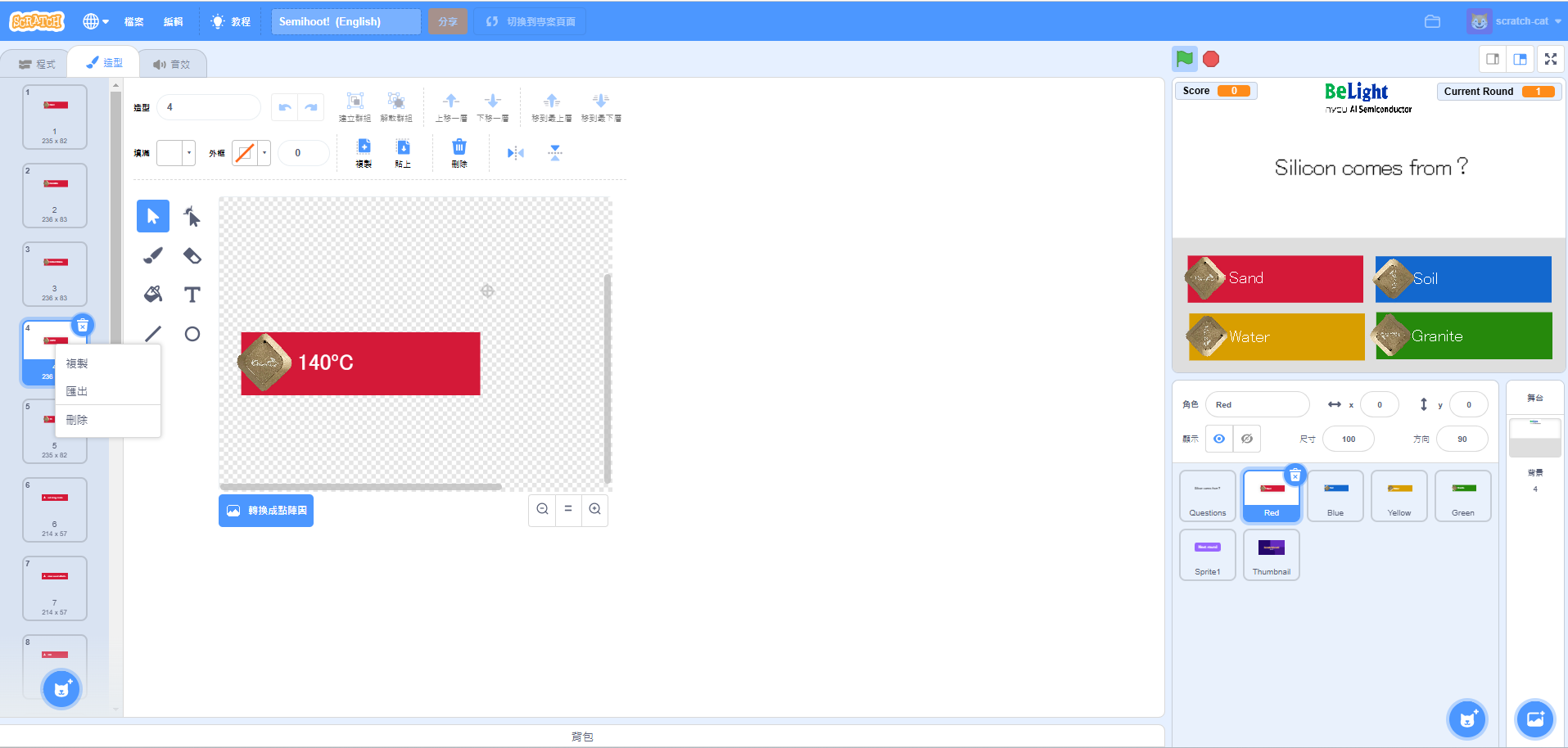 複製以新增選項
Semihoot遊戲(4/4)  編輯程式
2.新增答案
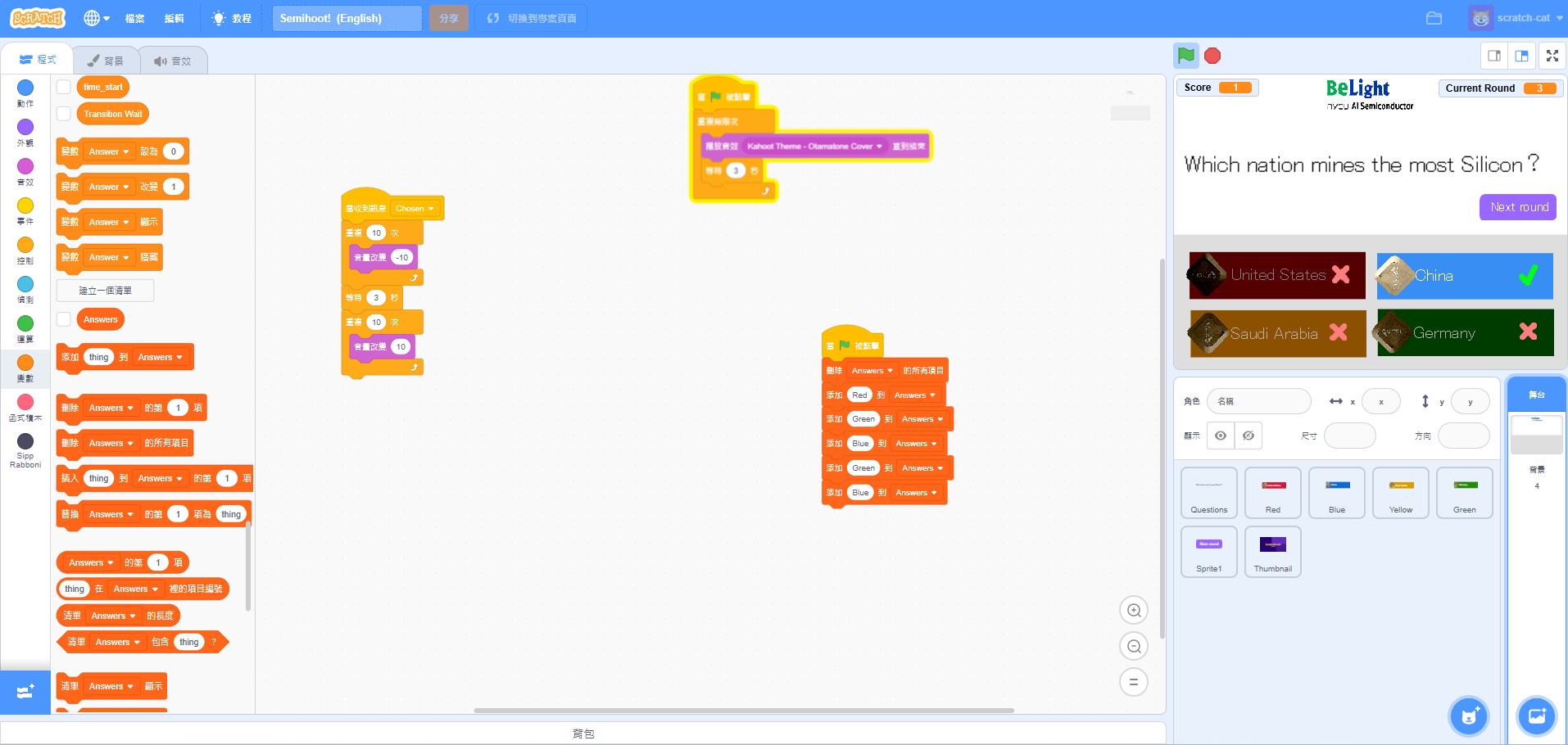 添加變數以新增答案
Semihoot遊戲(4/4)  編輯程式
3.調整遊戲參數
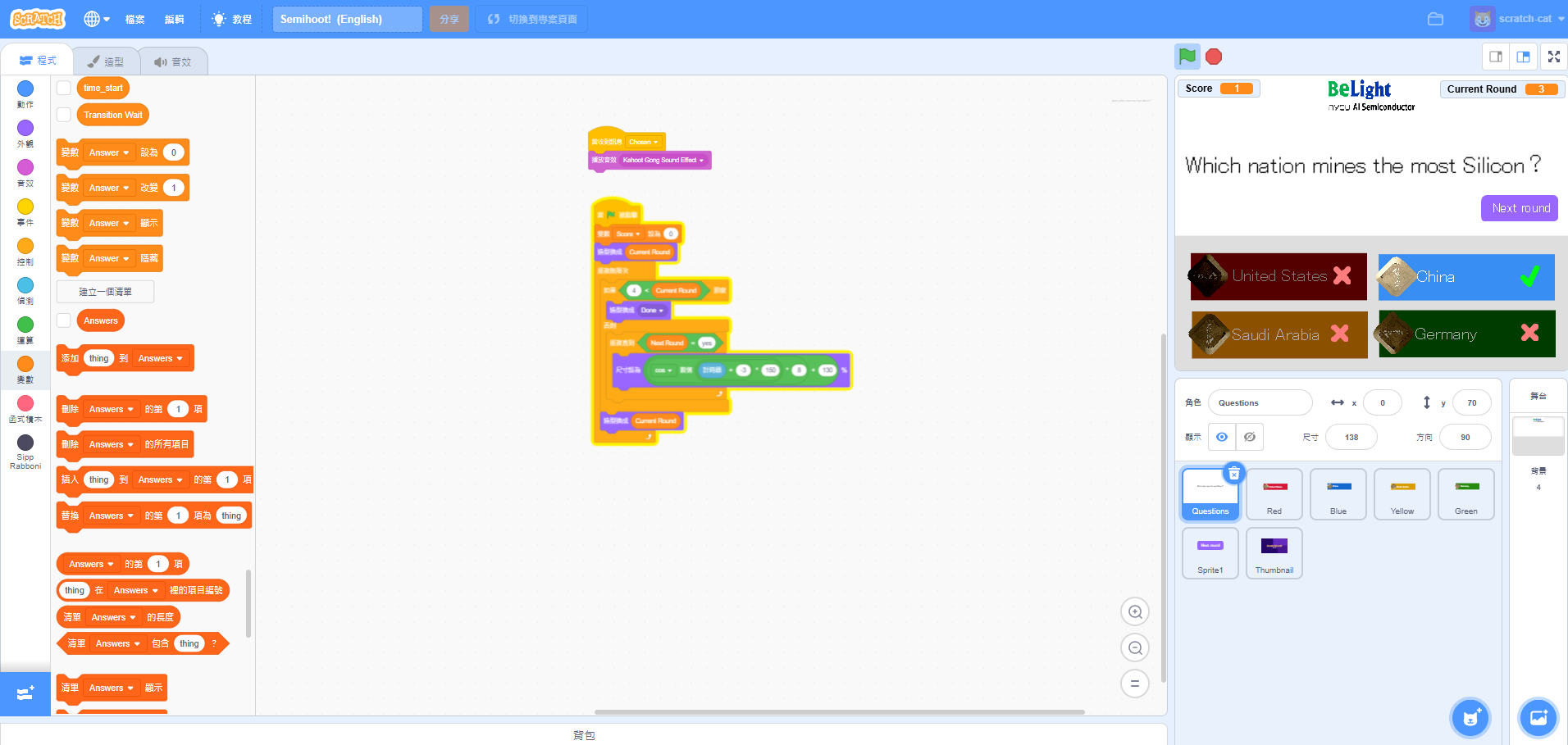 調整回合數以新增回合
Semihoot遊戲(4/4)  編輯程式
調整回合數以新增回合
調整數字以改變回合時間
3.調整遊戲參數
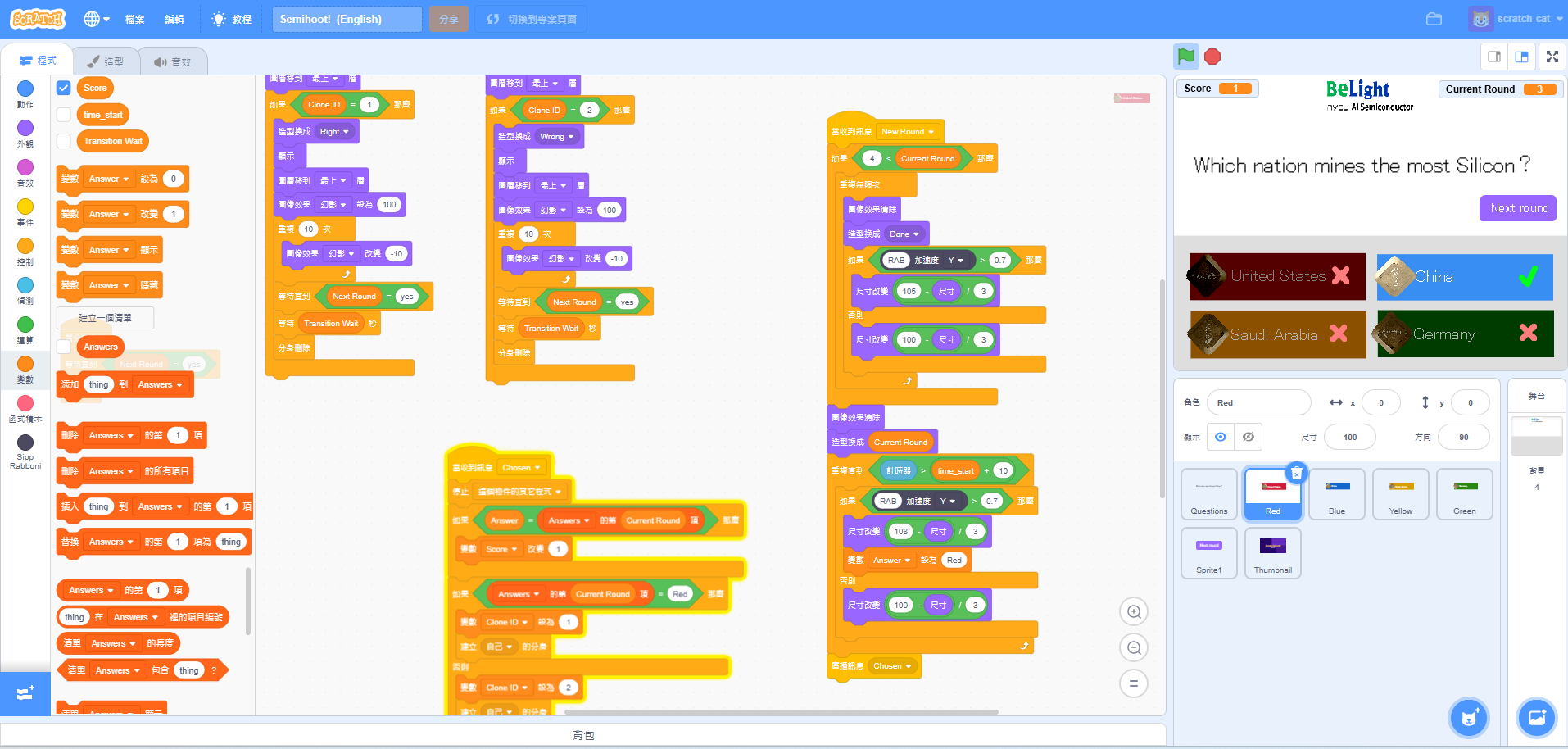 Semihoot遊戲(4/4)  完成!
按下這個按鈕 就可以玩遊戲囉！
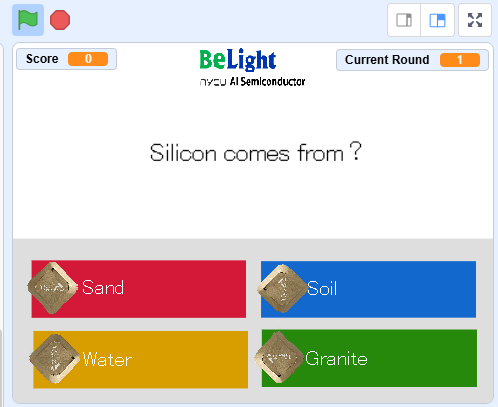 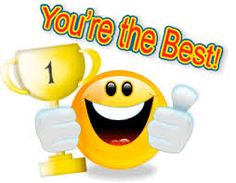 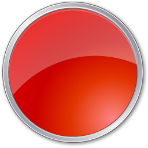 AI
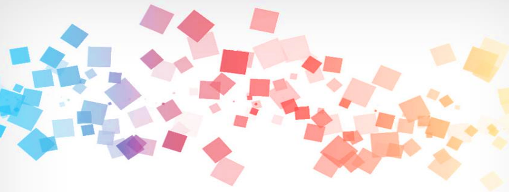 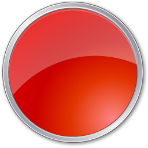 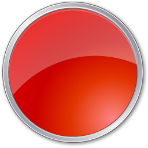 WITH  FUN !
IOT
Coding